Театрализованная деятельность с детьми средней группы по мотивам русской народной сказки«Зимовье зверей»
Группа №9
Тема: Зимовье зверей
Задачи: Образовательные. Обогащать игровой опыт; формировать интерес к театрализованным играм; развивать творчество, умение импровизировать, эмоциональную сферу (сочувствие персонажам, сопереживание разыгрываемым событиям); учить создавать коллективную аппликацию из ваты, закреплять технические навыки пользования кистью и клеем. Коррекционные.  Развивать диалогическую речь, интонационную выразительность, зрительное внимание, образную память, общую и мелкую моторику, координацию движений; активизировать и расширять словарь.
Воспитательные. Воспитывать доброжелательное отношение друг к другу, желание помочь, самостоятельность, аккуратность, умение действовать согласованно.
Сказка для родителей
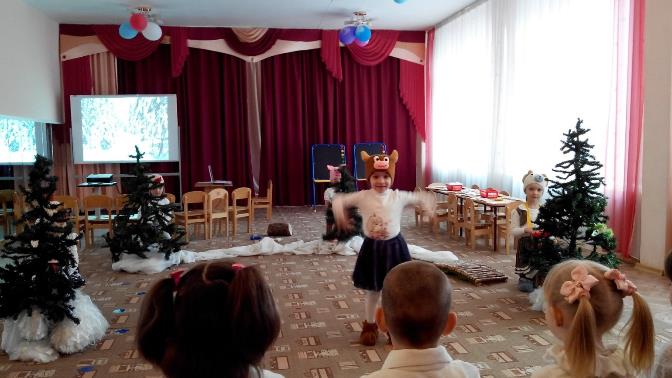 Загадка
Холодная и хмурая погода
И снег лежит и тут и там
Какое же это время года?
Роль Бычка
Шел Бык лесом……
Баранчик с барабанчиком
Бык. Куда, Баран, идешь?
Баран. От зимы лето ищу.
Роль Хрюши
Бык. Куда, Хрюша, идешь?
Хрюша. От зимы лето ищу.
Роль Гуся
Бык. Куда, Гусь, идешь?
 Гусь. От зимы лето ищу.
Игра- координация речи с движением
Пошли звери в лес погулять
Да что-то стали замерзать
Бык, Баран, Петух с Гусем
Решили строить теплый дом
Фундамент, стены, крыша в нем
Построим теплый прочный дом 
И заживем все дружно в нем.
Создание домика
Есть у каждого свой дом, всем тепло уютно в нем.
хороводная игра «Наш дом»
Ох, и теплый у нас дом
Будем дружно жить мы в нем
Хоть из снега- не беда
В мороз выручит всегда
Приходите в гости к нам!
Будем рады мы гостям!